Dealing with Death and Bereavement
Week 7 Chapter 19 Life Span Development
Guideposts
Seandainya kamu bisa MENENTUKAN SENDIRI, Kapan kamu MEMILIH UNTUK meninggal dunia?Mengapa?
Hypothetical Question
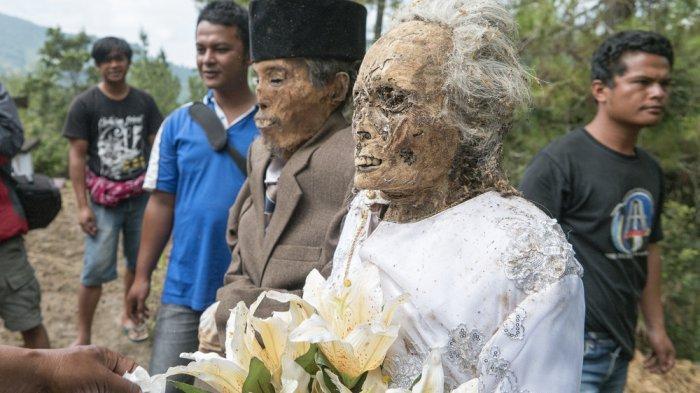 Guidepost 1: How do attitudes and customs concerning death differ across cultures, and what are the implication of the “mortality revolution” in developed countries?
Death = universal experience  yet culture-specific
The Cultural Context 
The Mortality Revolution

Thanatology
Hospice Care
Palliative/Comfort Care
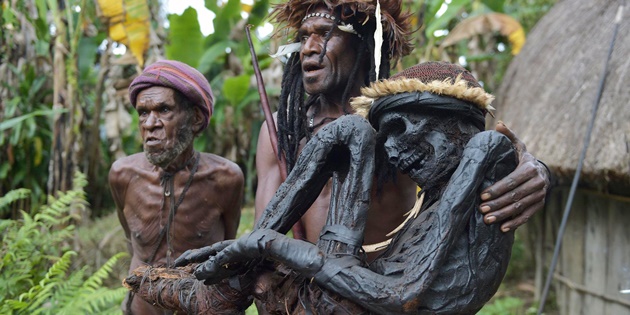 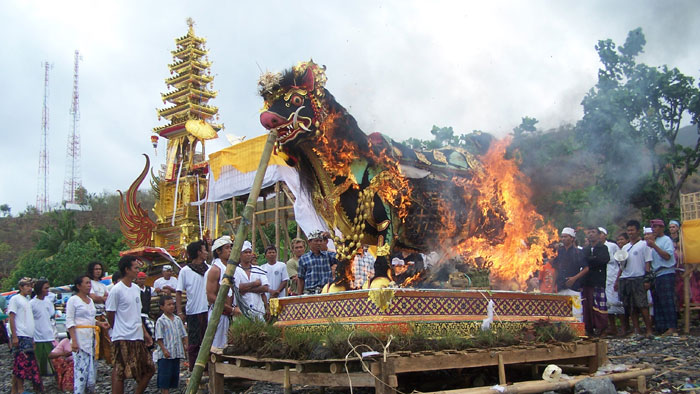 Guidepost 2: How do people deal with dying, and how do they grieve for a loss?
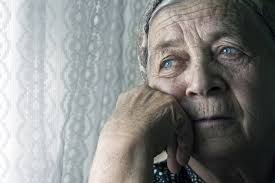 Physical and Cognitive Changes Preceding Death
Terminal Drop/Decline

Confronting One’s Own Death – Kubler-Ross
Denial
Anger
Bargaining for Extra Time
Depression
Acceptance
Guidepost 2: How do people deal with dying, and how do they grieve for a loss? (cont.)
Guidepost 2: How do people deal with dying, and how do they grieve for a loss? (cont.)
Guidepost 3: What special challenges are involved in surviving a spouse, a parent, or a child, and in mourning a miscarriage?
Guidepost 4: How are attitudes toward hastening death changing, and what concerns do such practices raise?
World Mental Health Day 2019
Preventing Suicide
EUTHANASIA
PRO
KONTRA
Reviewing a Life
Life Review
Guidepost 5: How can people overcome fear of dying and come to terms with death?
Hari ini adalah hari terakhirmuTuliskanLAH Pesanmu yang terakhir
Hypothetical Situation
Guideposts
Chuck Palahniuk